eTwinning Ambassadors ~ The Junior Version
‘A tale of two schools’
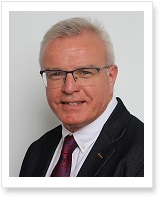 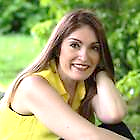 Markella Afenti-Sassis
Derek Harkness
eTwinning Ambassadors ~ The Junior Version
Objectives:
To outline the process of building a pupil-led eTwinning team
To clarify the roles of eTwinning Student Ambassadors
To give examples of eTwinning Ambassadors’ practice
To explore the potential for eTwinning Student Ambassadors ~ next steps
To allow time for questions/queries
eTwinning Ambassadors ~ The Junior Version
How to build eTwinning projects in a primary school setting through student participation and autonomy 

Carr’s Glen Primary: eTwinning School Label 2019-2021

Little Hadham Primary: eTwinning School Label 2019-2021 & Accreditation of ISA 2019-2022
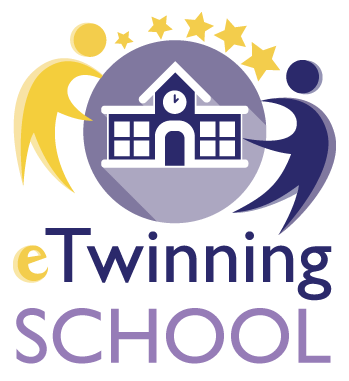 eTwinning Ambassadors ~ The Junior Version
Why?
Difficulties:

Teachers’ workload / resistance 
Pupils’ inability & inexperience to use twinspace 
Teachers’ and pupils’ ICT skills
School ethos and values
Requirement for full accreditation of ISA: the majority of students, across various age ranges to participate in activities.
eTwinning Ambassadors ~ The Junior Version
How?
Job description: 
To support pupils and teachers to participate in projects.

Criteria:
Enthusiasm, motivation, desire to learn and support
No essential ICT skills
Be able to demonstrate basic ICT skills (Carr’s Glen)

Different ways for selection: 
Democratic way of choosing: Whole school election
Interviews held by ICT Co0rdinator and Ambassadors
Ambassadors’ club
eTwinning Ambassadors ~ The Junior Version
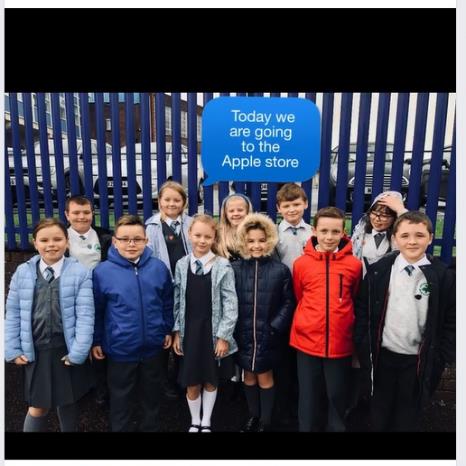 First steps:


Training 

twinspace 
eSafety
Discussion on respect, understanding, tolerance
Use of Apps ~ Padlet, Apple Store Training Day
eTwinning Ambassadors ~ The Junior Version
Digital Ambassadors  ~ The role of a Junior Ambassador – Examples of practice 

Support pupils and empower them to use twinspace and to navigate through the journal and the project pages
Read questions to younger ones and record answers to online questionnaires and in forums 
Take photos to upload in twinspace 
Create materials e.g. PPT presentations
Responsible for project displays 
Assisting with parent evenings/open days
Run ICT clubs to develop younger                                  pupils’ ICT skills
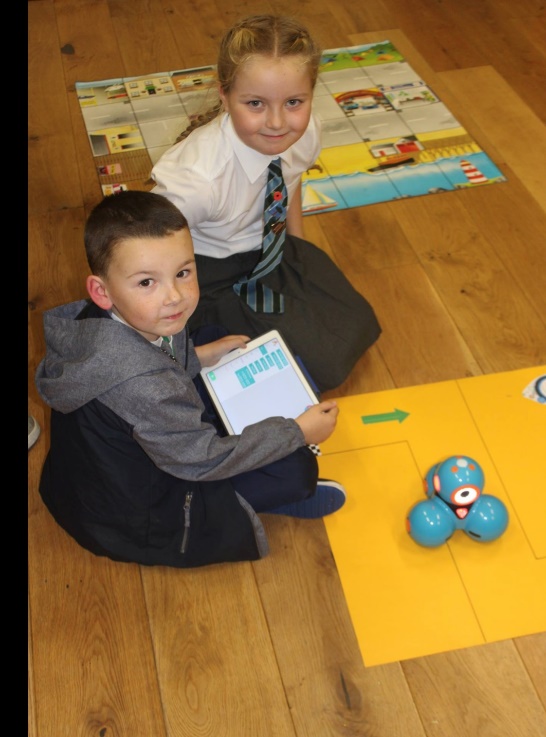 eTwinning Ambassadors ~ The Junior Version
Contributing to a padlet, liking and commenting on posts
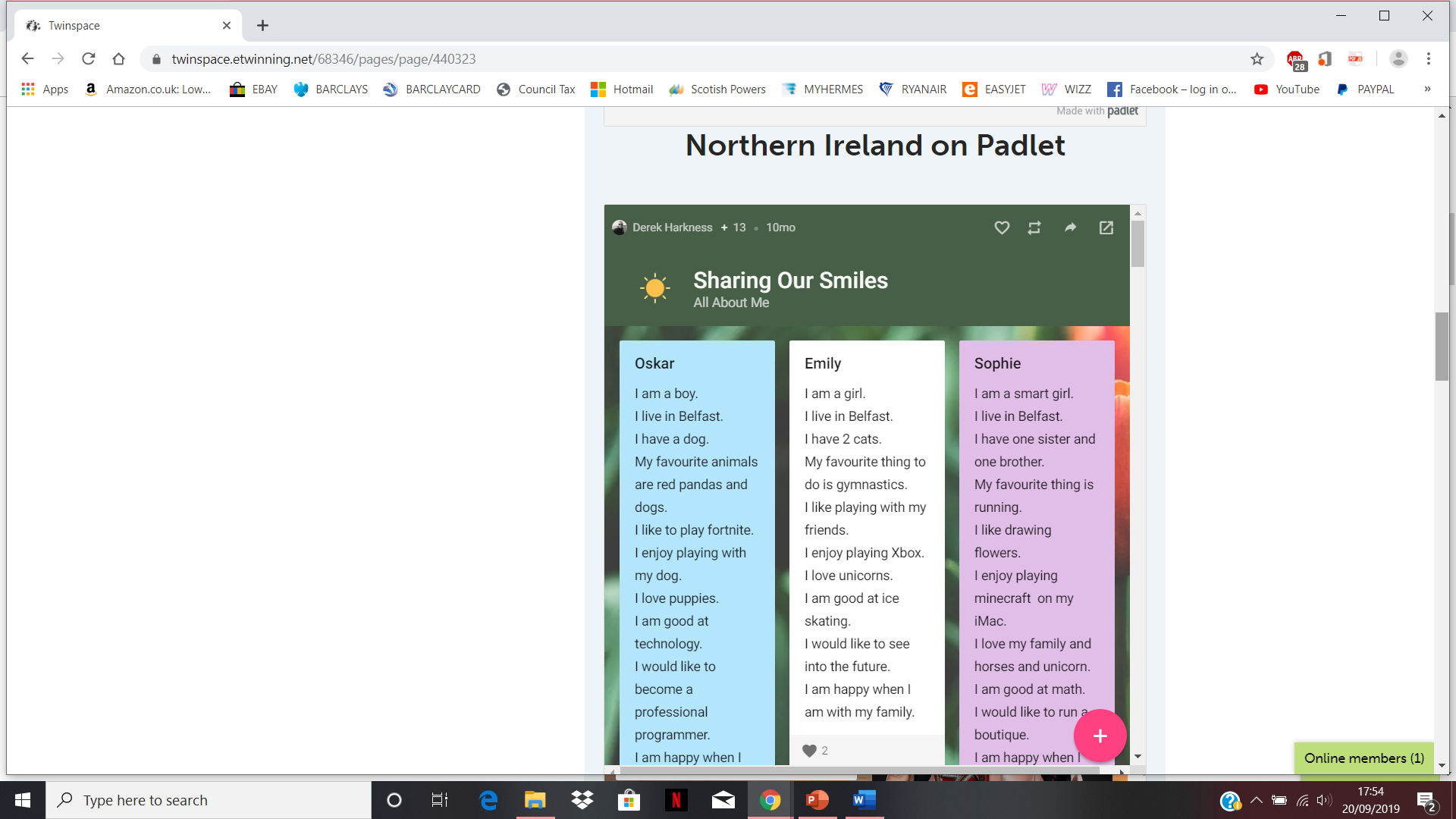 eTwinning Ambassadors ~ The Junior Version
Collaborative stories using meetingwords.com
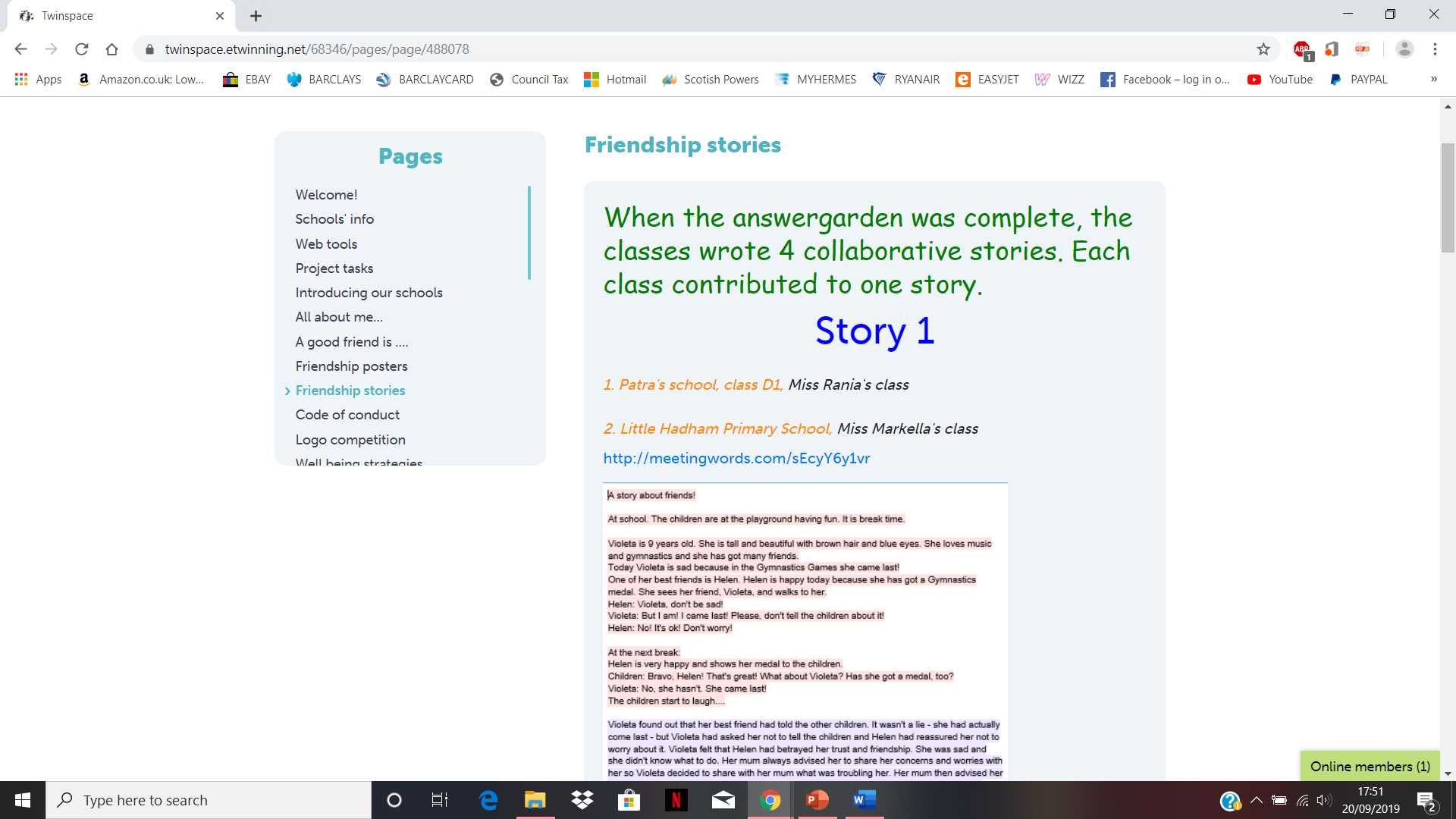 eTwinning Ambassadors ~ The Junior Version
Making and presenting PPT presentations
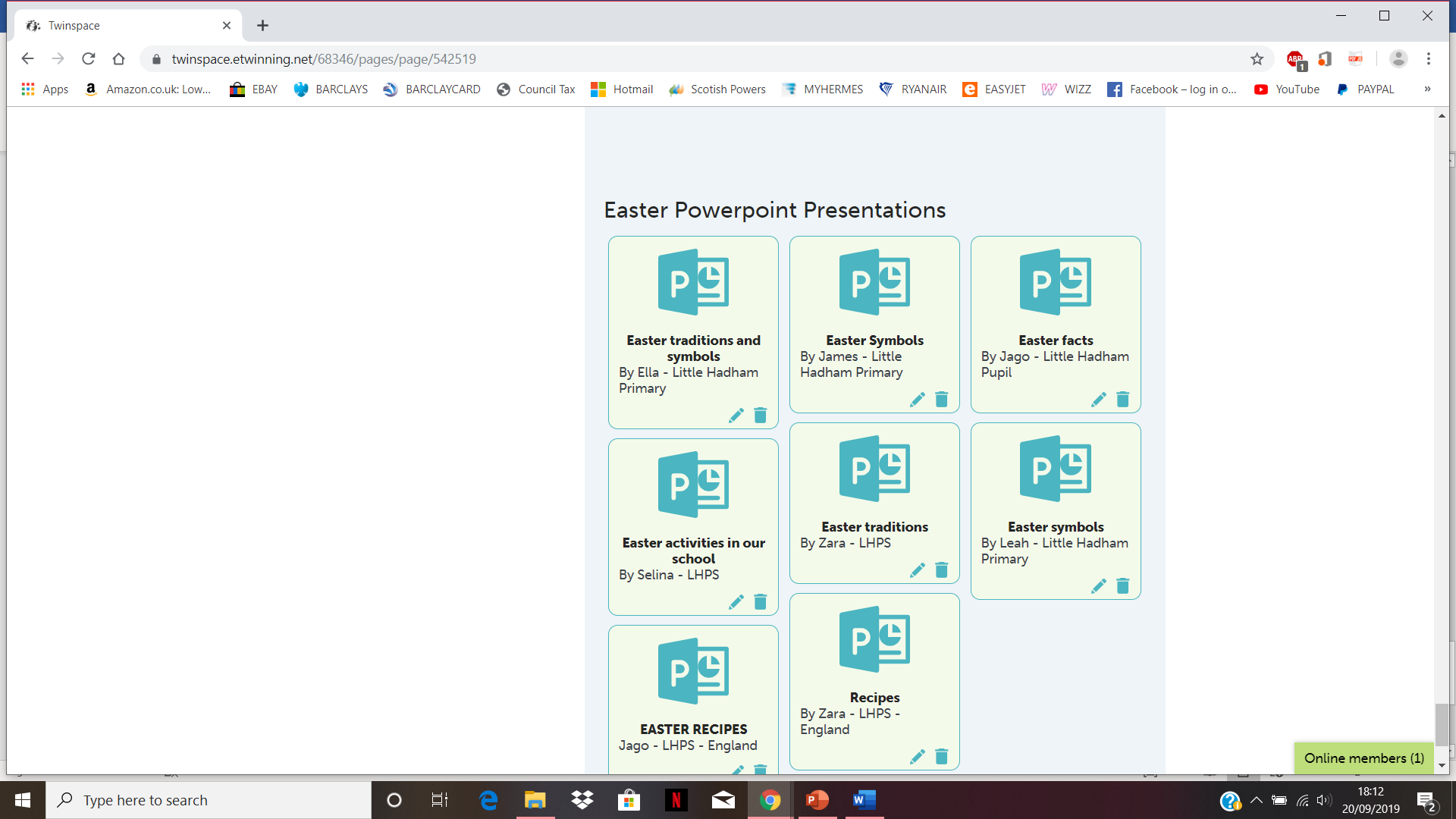 eTwinning Ambassadors ~ The Junior Version
Taking photos and uploading children’s work
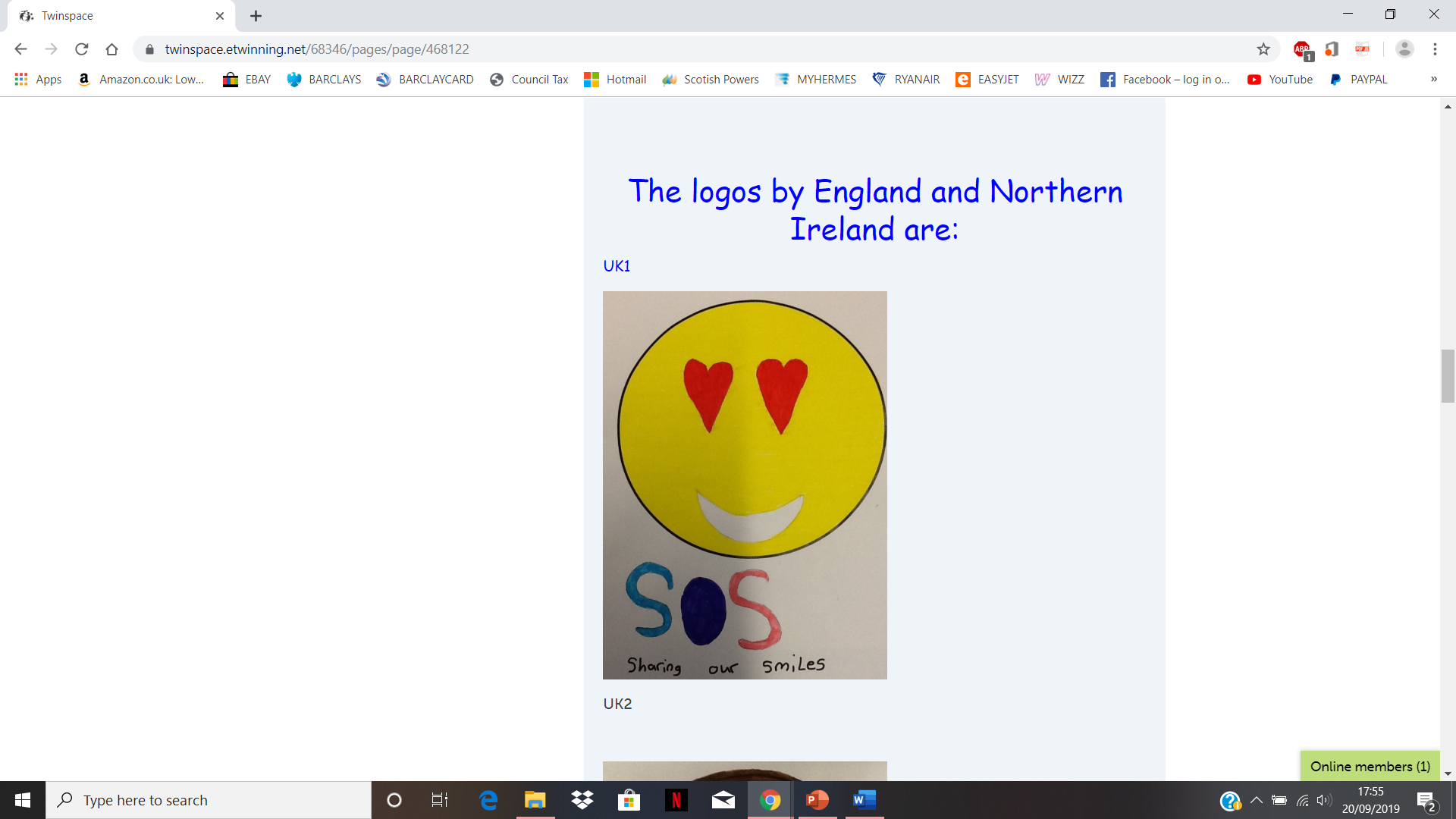 eTwinning Ambassadors ~ The Junior Version
Enabling children to participate in online questionnaires
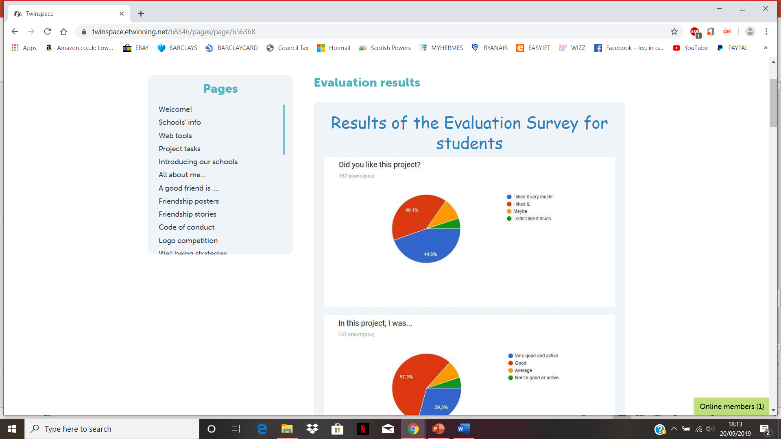 eTwinning Ambassadors ~ The Junior Version
Making materials e.g. Travel guide
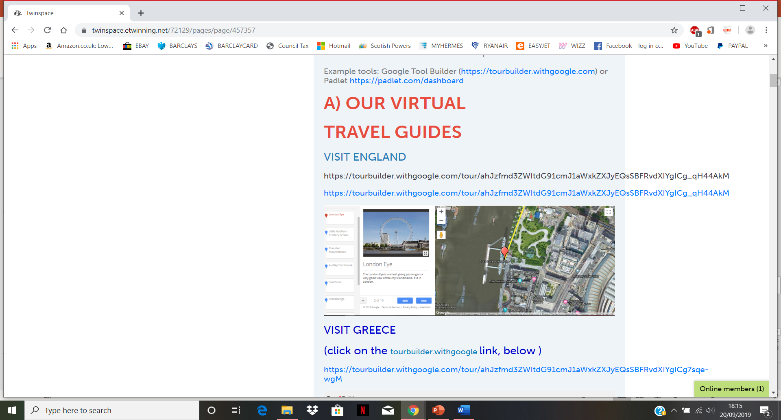 eTwinning Ambassadors ~ The Junior Version
Making materials e.g. Thinglink
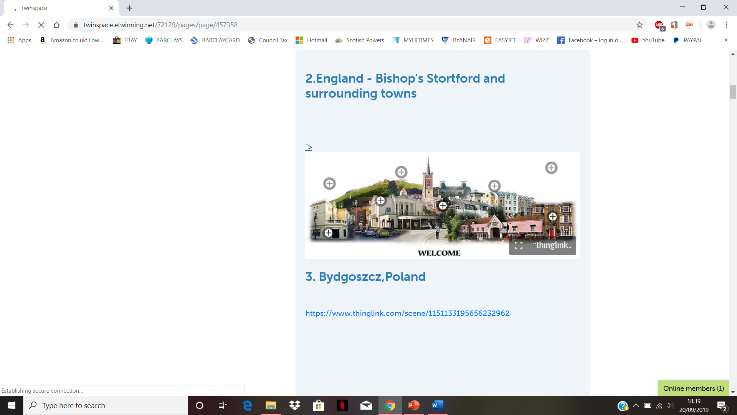 eTwinning Ambassadors ~ The Junior Version
Junior eTwinning Ambassadors ~ benefits and outcomes

Enabling peer education
Empowering children / Pupil voice 
Ensuring that more children participate in the projects
Getting involved, being inspired, becoming responsible
Building a culture of collaboration
Contributing to the ‘Ethos’ of the school
Raising curricular standards ~ ICT!
Contributing to ISA and/or ICT awards such as NAACE or Digital Schools!
Raising awareness of eSafety!
eTwinning Ambassadors ~ The Junior Version
Junior eTwinning Ambassadors ~ ICT tools
 
Meetingwords.com
Padlet.com
Thinglink.com/edu
PPT presentations
Dash and Dot 
Explaineverything.com
Photos app to create videos – use Vimeo, iMovie
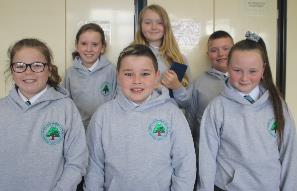 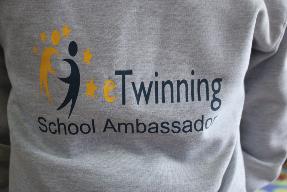 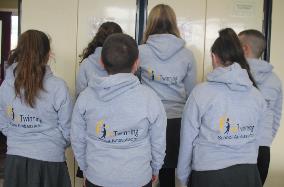 eTwinning Ambassadors ~ The Junior Version
Junior eTwinning Ambassadors ~ next steps
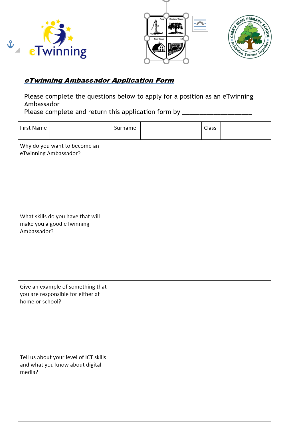 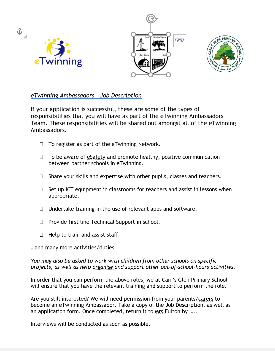 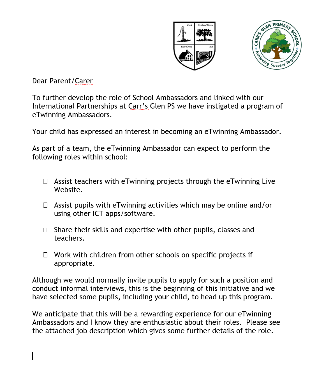